Books of Prophecy
Prophetic books: 
Covers a period of about 400 years

There are 17 books and 16 writers.

They compliment the historical books with their information.
Books of Prophecy
Main Theme of Prophetic books: 
The justice, sovereignty and mercy of God.
Relevant message;
To the people in their day (Jerimiah 1:9-10)
For our learning (Romans 15:4)
Main message; Christ. 
"Of Him all the prophets bear witness that through His name everyone who believes in Him receives forgiveness of sins."(Acts 10:43)
Books of Prophecy
Being a Prophet: 
Primarily they were God’s spokesman
They were called for a special purpose
They were inspired (2 Peter 1:21)
They were reformers (Ezekiel 22:26)
Proof of their message (Deut. 18:20-22)
Books of Prophecy
Who they addressed: 
Israel – Amos and Hosea
Nineveh – Jonah and Nahum
Babylon – Daniel
Captives in Babylon – Ezekiel
Edom – Obadiah
Judah – Joel, Isaiah, Micah, Jeremiah, Habakkuk, Zephaniah, Haggai, Zechariah, Malachai
Isaiah
Purpose: Isaiah wrote of God’s judgement of Judah and their restoration after Babylonian captivity. Messianic prophesies of Jesus.

Contents: The first 39 chapters deal with the judgement of Israel. The last 27 chapters speak to the restoration of Judah after captivity.
Isaiah
Important passages:
1:13-20
7:14-15
9:6-7
37:14-20
53:1-6
59:1-3
Isaiah
Messianic passages:
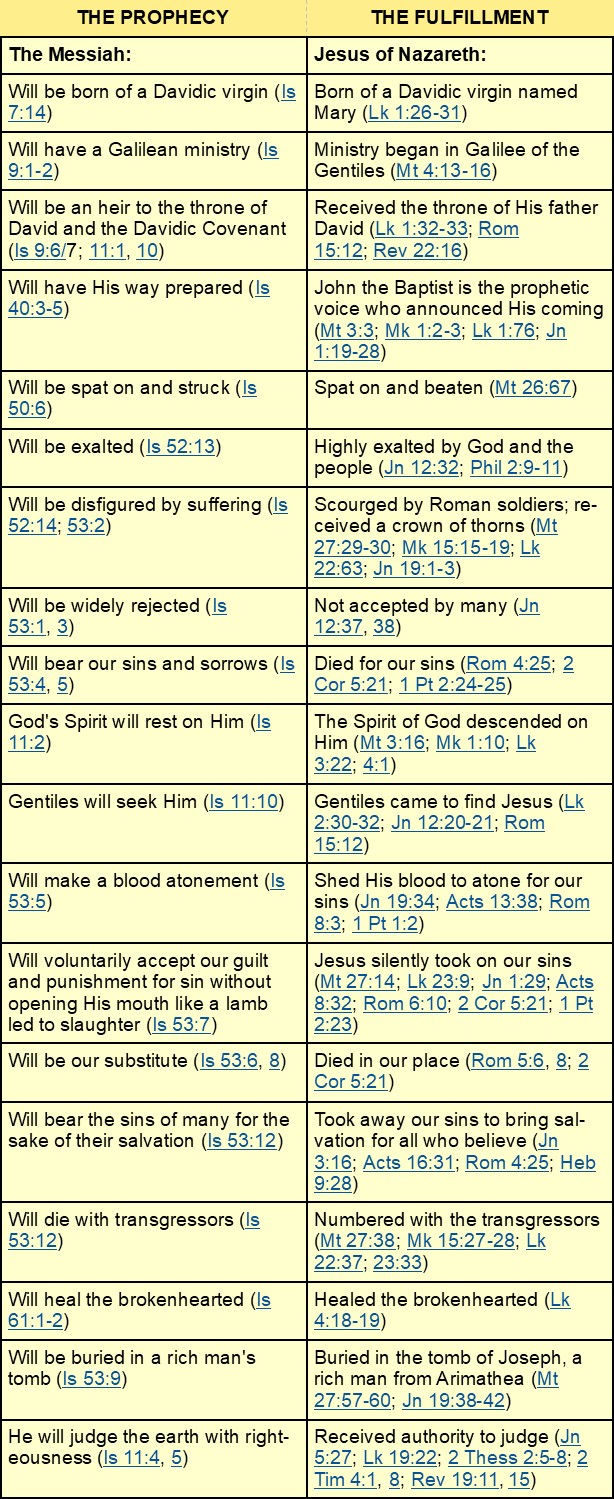 Isaiah
Messianic passages:
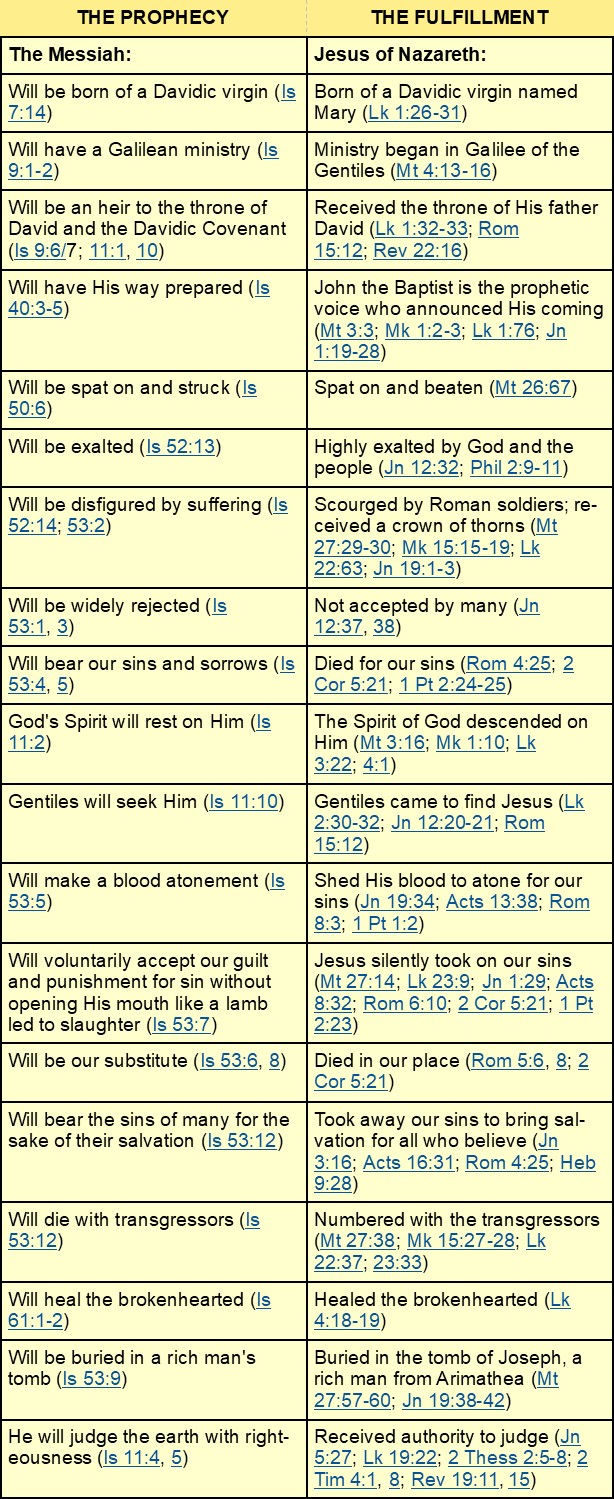 Isaiah
Messianic passages:
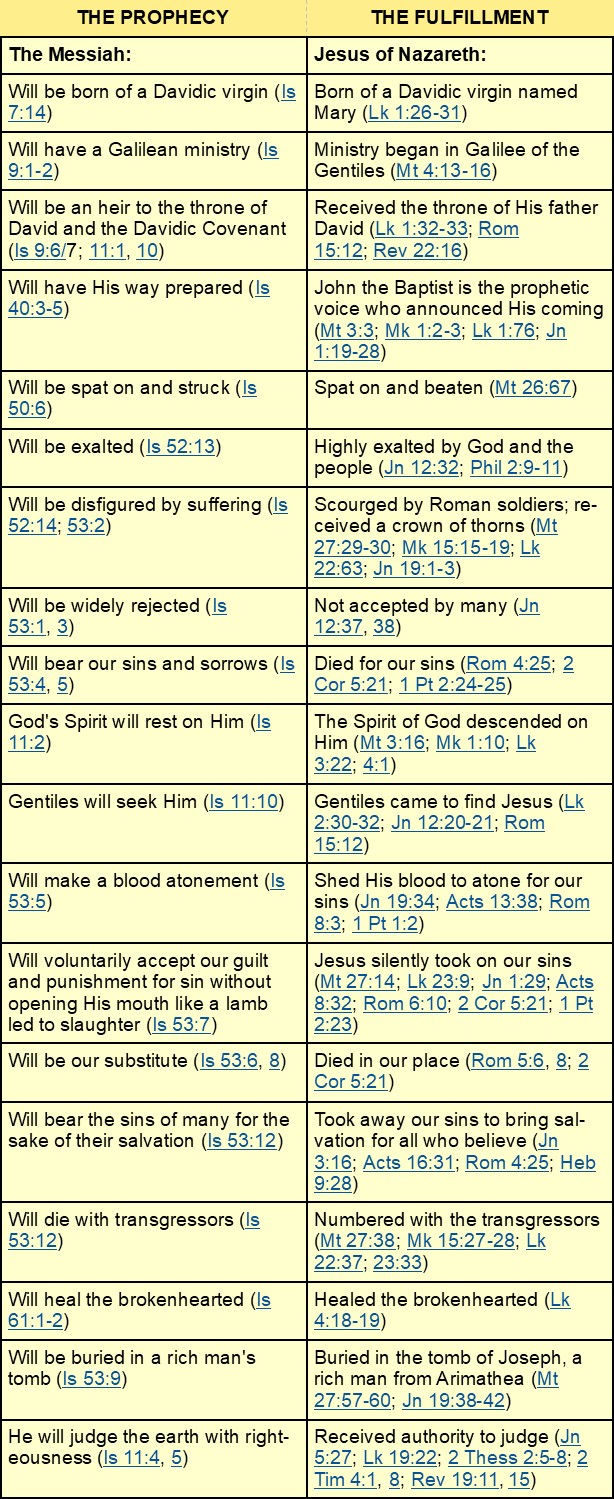 Isaiah
Messianic passages:
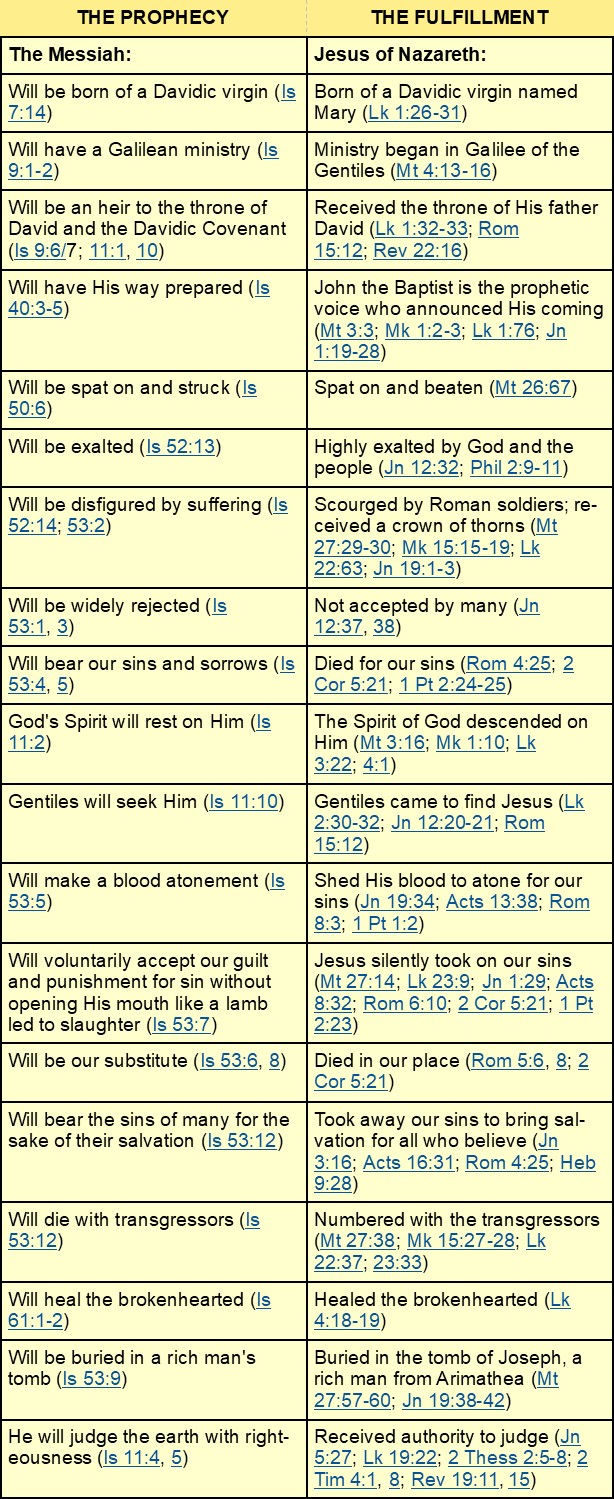